门徒训练
Discipleship Training
马太福音 28：19-20

门徒：徒弟，与师傅紧密相连，从教义和
生活言行上跟随师傅的榜样。

门徒训练：是操练在生活中跟随主
三个原则

1，荣神 （哥林多前书10：31）
2，益人 （哥林多前书10：23-24）
3，自律 （哥林多前书6：12）
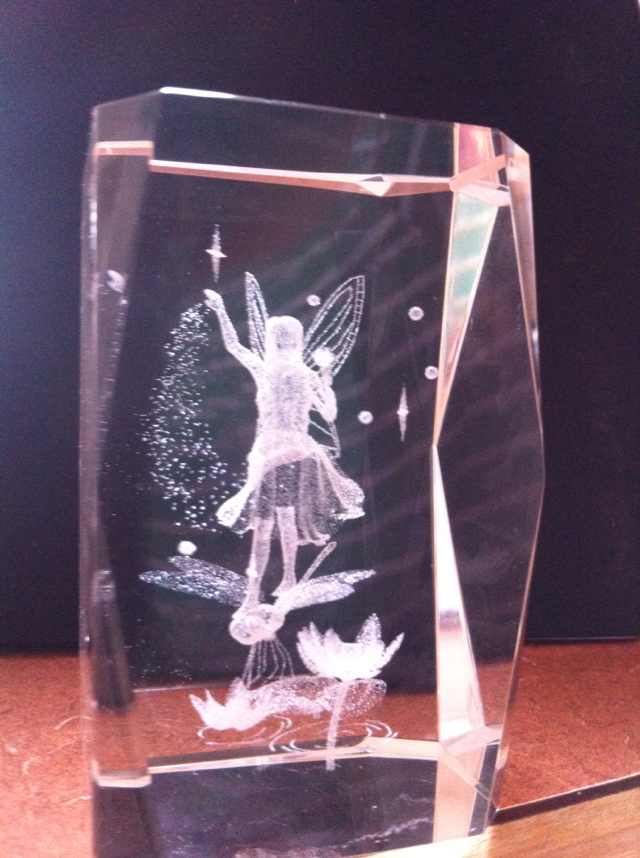 三个原则

1，荣神 （哥林多前书10：31）
2，益人 （哥林多前书10：23-24）
3，自律 （哥林多前书6：12）
五项操练

1，坚持参加主日崇拜 
2，固定参加小组
3，坚持个人的灵修
4，参加服侍，学习作仆人
5，一对一的门训